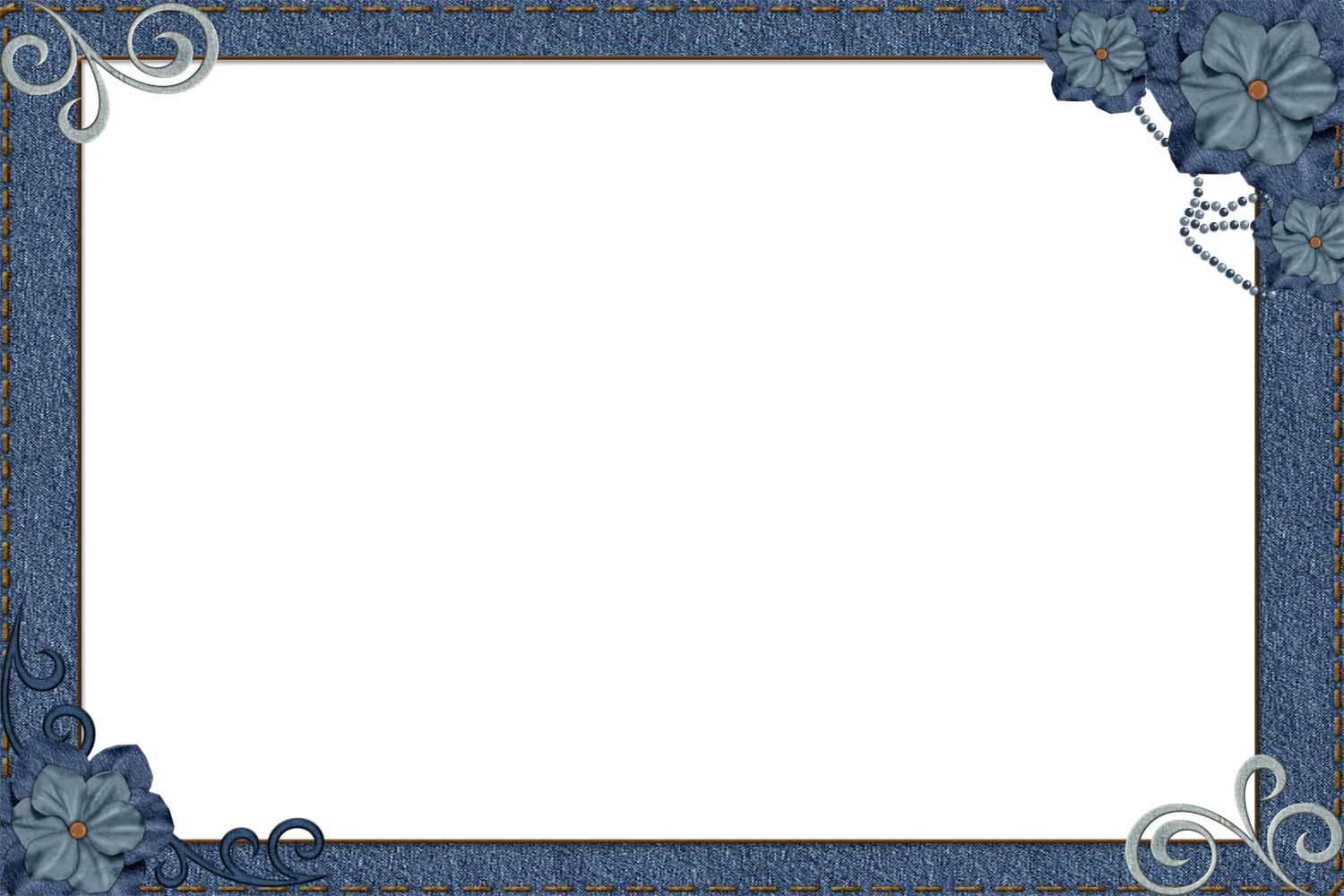 瑪拉基書
《祂愛永不變》第2课
06/14/2020
第一個回合：愛的確據
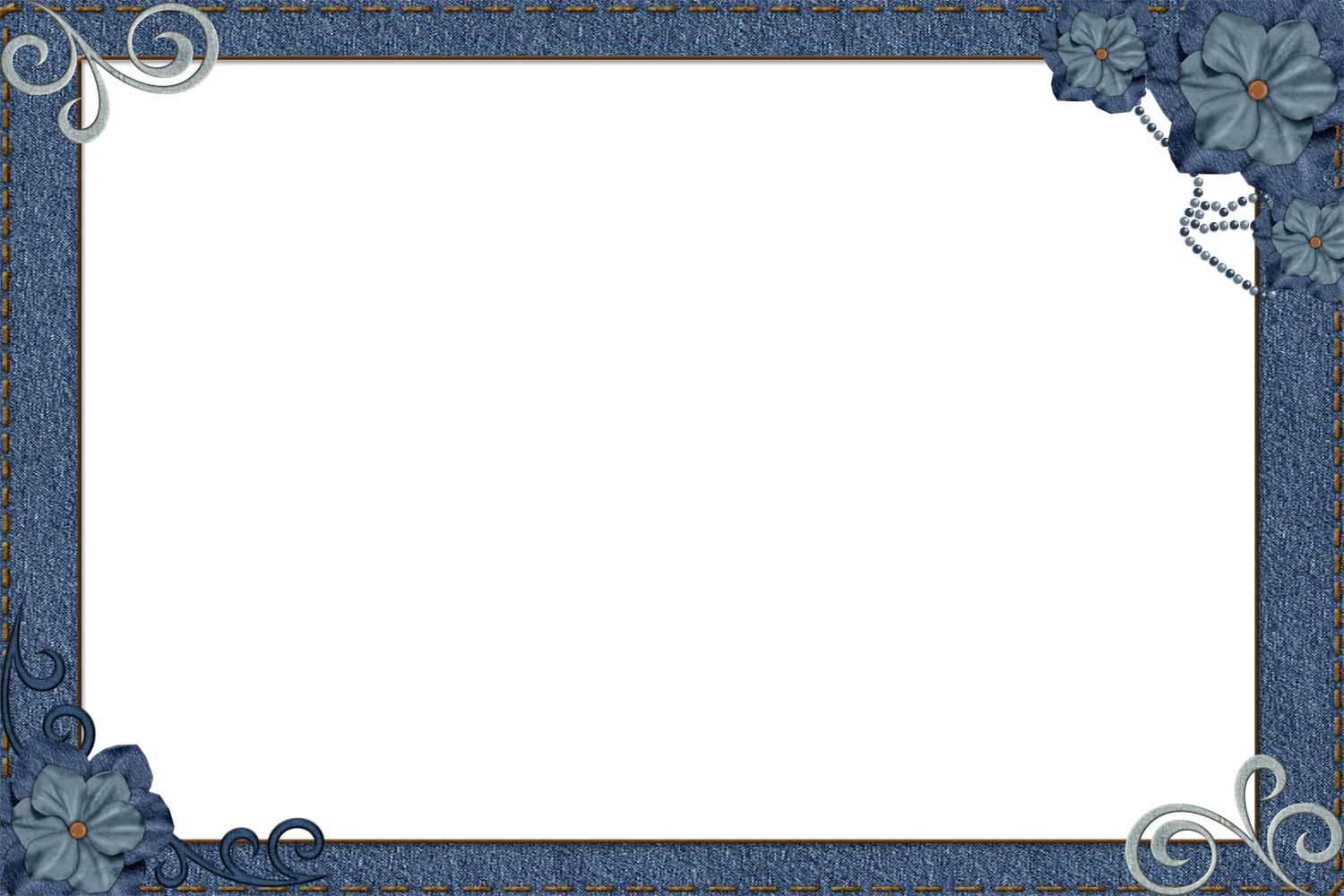 瑪拉基書 — 第一個回合：愛的確據
概論
1:1-5：宣告神對以色列的慈愛，我是否灰心冷淡 ？
1:6-2:9：對祭司責備的信息，領袖的責任和需要悔改之處
2:10-17：認識我的詭詐，我對我的鄰舍、甚至對我自己誠實嗎？
3:1-6：豫示彌賽亞的降臨，堅忍盼望公義的主
3:7-15：認識我的詭詐，我對神誠實嗎？
3:16-4:6：豫示『耶和華日子』，歡喜盼望慈愛的主
總複習
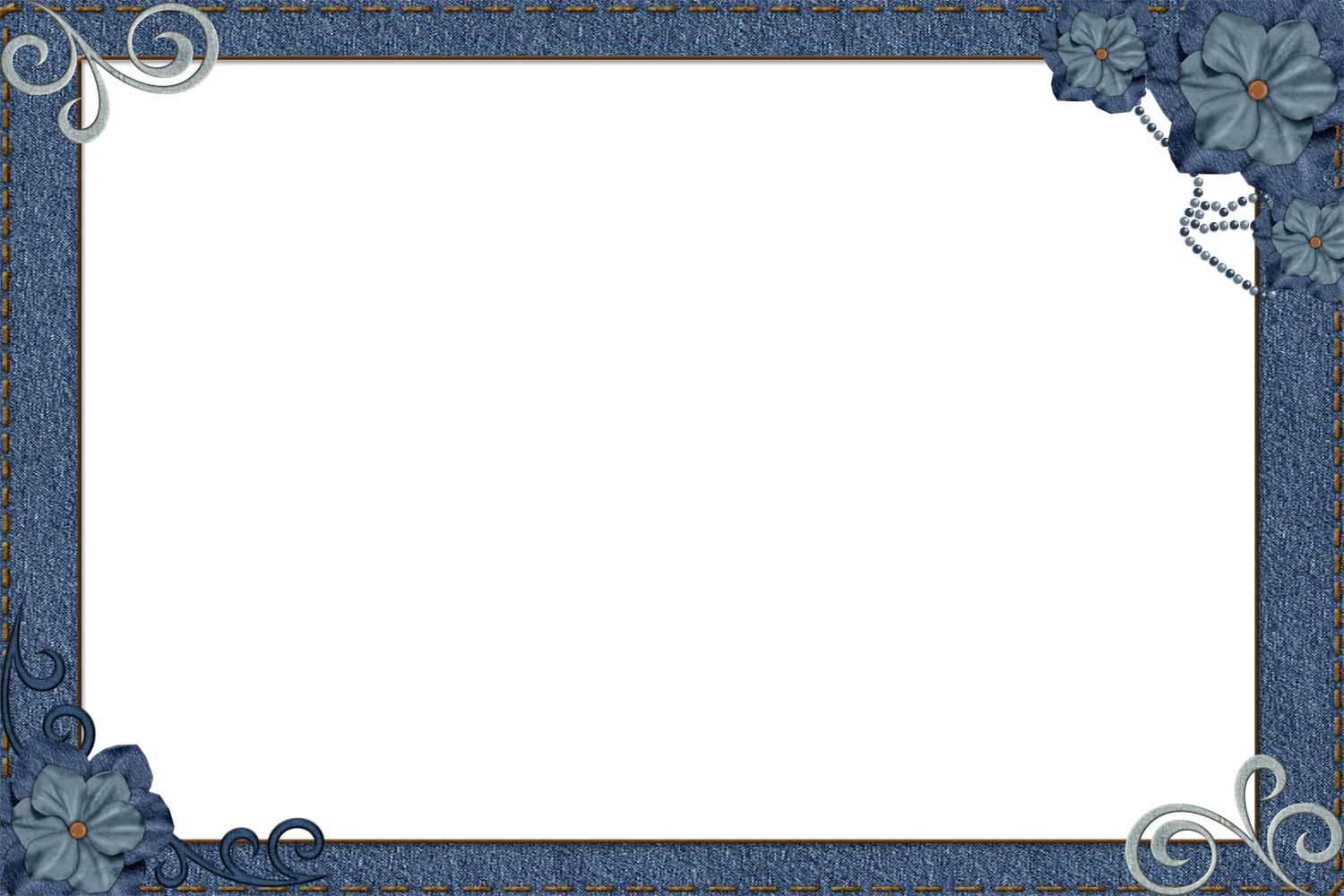 瑪拉基書 — 第一個回合：愛的確據
1 耶和華藉瑪拉基傳給以色列的默示。

2 耶和華說：我曾愛你們。你們卻說：在何事上愛我們呢？耶和華說：以掃不是雅各的哥哥麼？我卻愛雅各，

3惡以掃，使他的山嶺荒涼，把他的地業交給曠野的野狗。
 
4以東人說：我們現在雖被毀壞，卻要重建荒廢之處。萬軍之耶和華如此說：任他們建造，我必拆毀。人必稱他們的地為罪惡之境，稱他們的民為耶和華永遠惱怒之民。
 
5你們必親眼看見，也必說：願耶和華在以色列境界之外被尊為大。
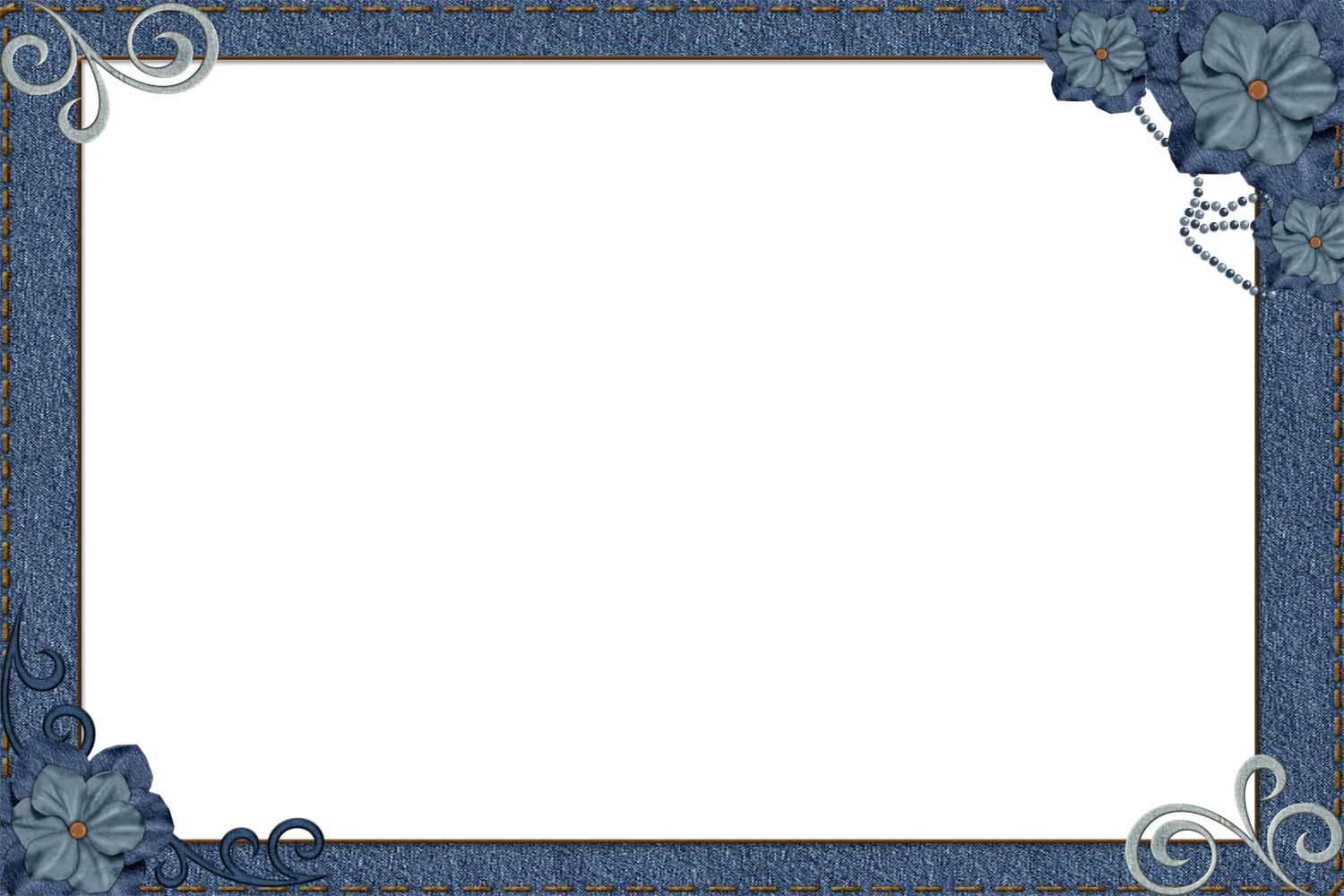 瑪拉基書 — 第一個回合：愛的確據
第一個回合的辯論1:1-5：
辯論主題：神愛我嗎？愛的原則和證據在哪裡？
背景：日常的難處、同伴的退後、政治上的壓迫、自然地災害等等，神的子民對神的愛產生了懷疑。

神是否愛我們是我們信仰中要解決的第一個問題。
神竟然允許我們我們質問祂。
我们要有“被爱”的确据 —得救的确据。
惟有基督在我們還作罪人的時候為我們死，神的愛就在此向我們顯明了。（羅馬書5:8）
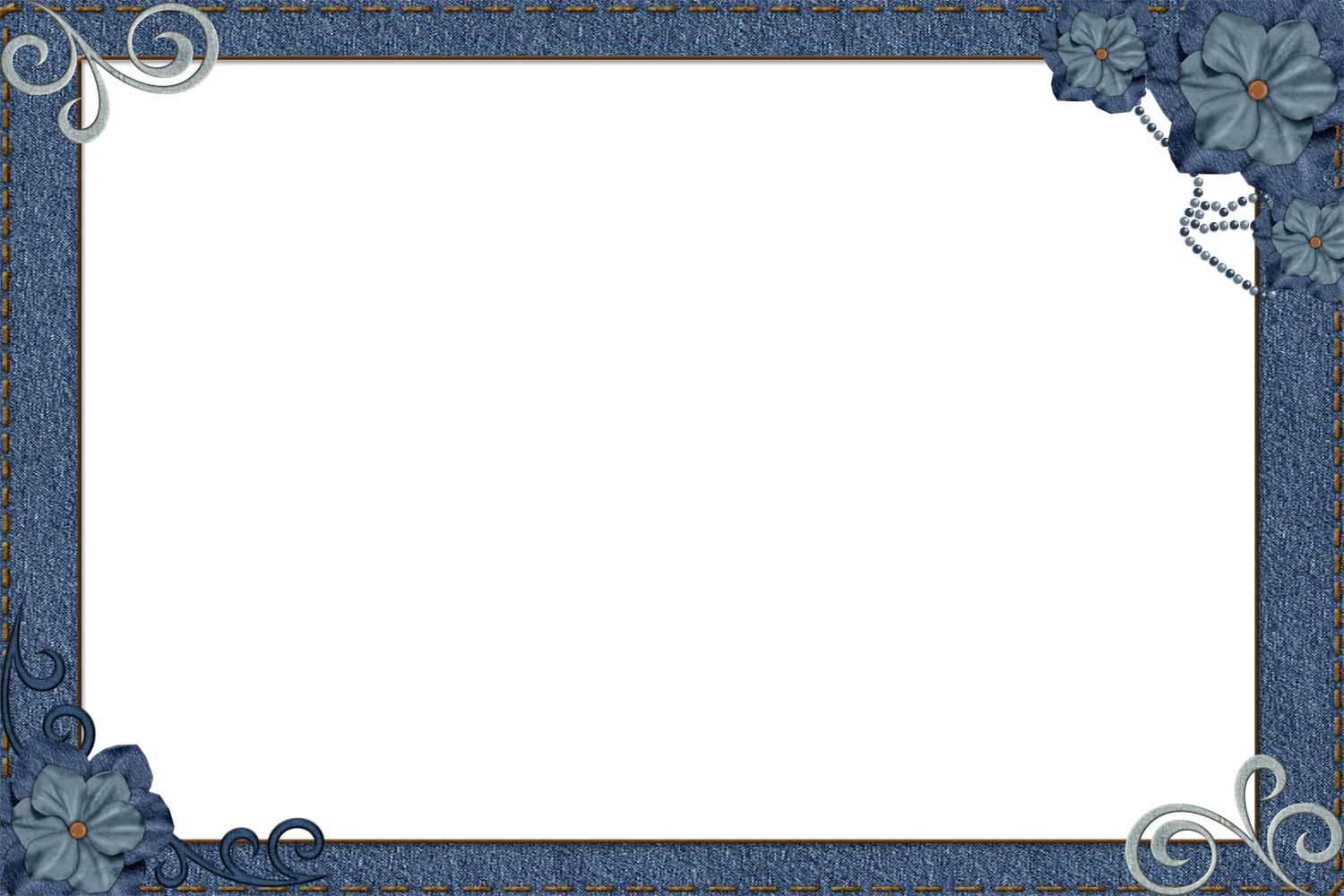 瑪拉基書 — 第一個回合
瑪拉基書 — 第一個回合：愛的確據
1 耶和華藉瑪拉基傳給以色列的默示。

記住兩個字即可：
默示，與重擔是同一個字。神給我們的話語就是我們的責任。
瑪拉基，與使者是同根字
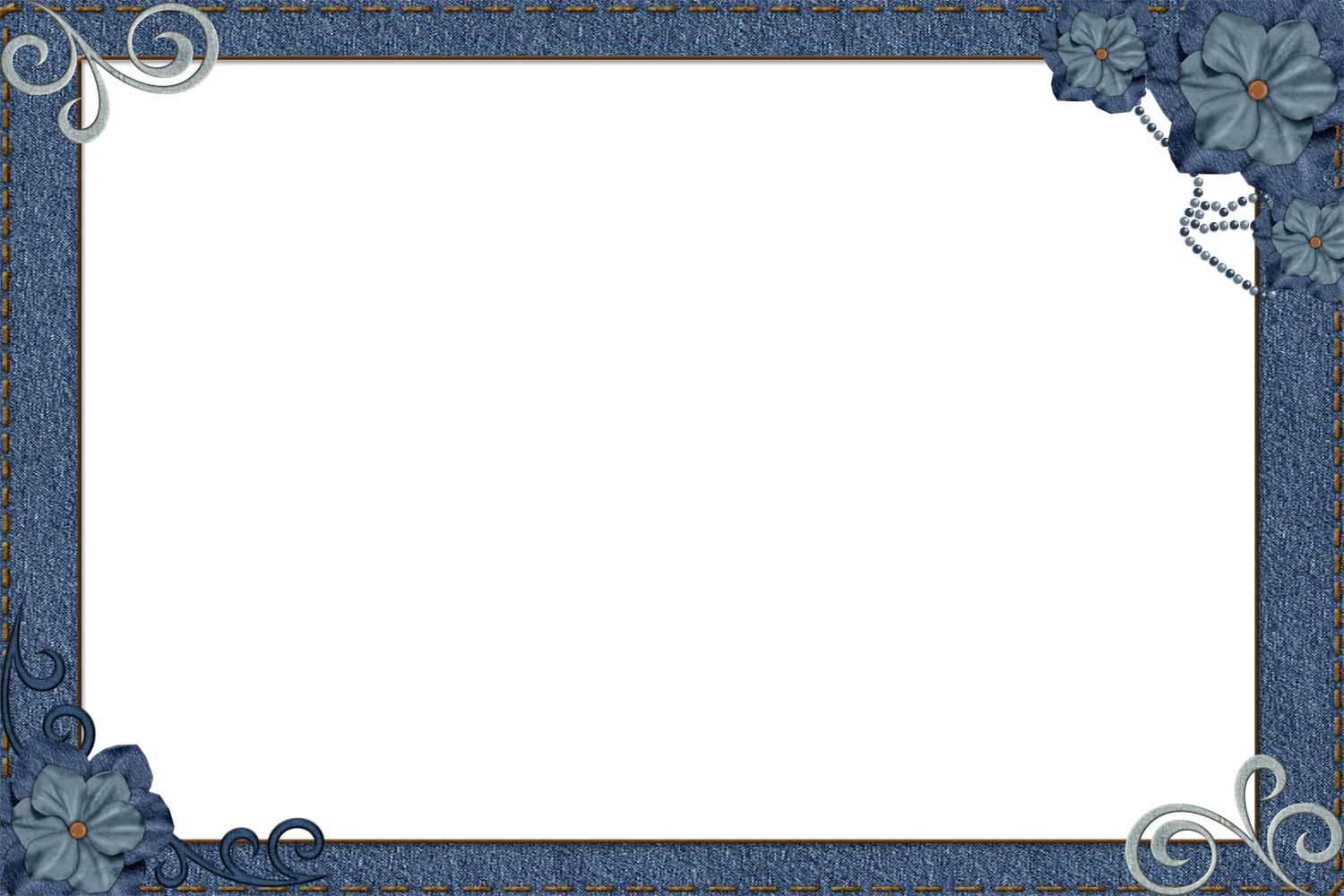 瑪拉基書 — 第一個回合：愛的確據
2 耶和華說：我曾愛你們。你們卻說：在何事上愛我們呢？耶和華說：以掃不是雅各的哥哥麼？我卻愛雅各，

3惡以掃，使他的山嶺荒涼，把他的地業交給曠野的野狗。

曾愛：一直都愛，沒有改變的意思
百姓感覺不到
以掃是雅各的哥哥，表明“我們從前也都在他們中間，…本為可怒之子,和別人一樣。” (以弗所書2:3)
愛：為其優先考慮。例如，我們愛神，就是讓主居首位
惡：不為其優先考慮。就是不管他 (没有神的管教)的意思。对应下文的荒凉、旷野的野狗。
愛是神的主權，不受制于人的道德情感判斷(人的分別善惡)
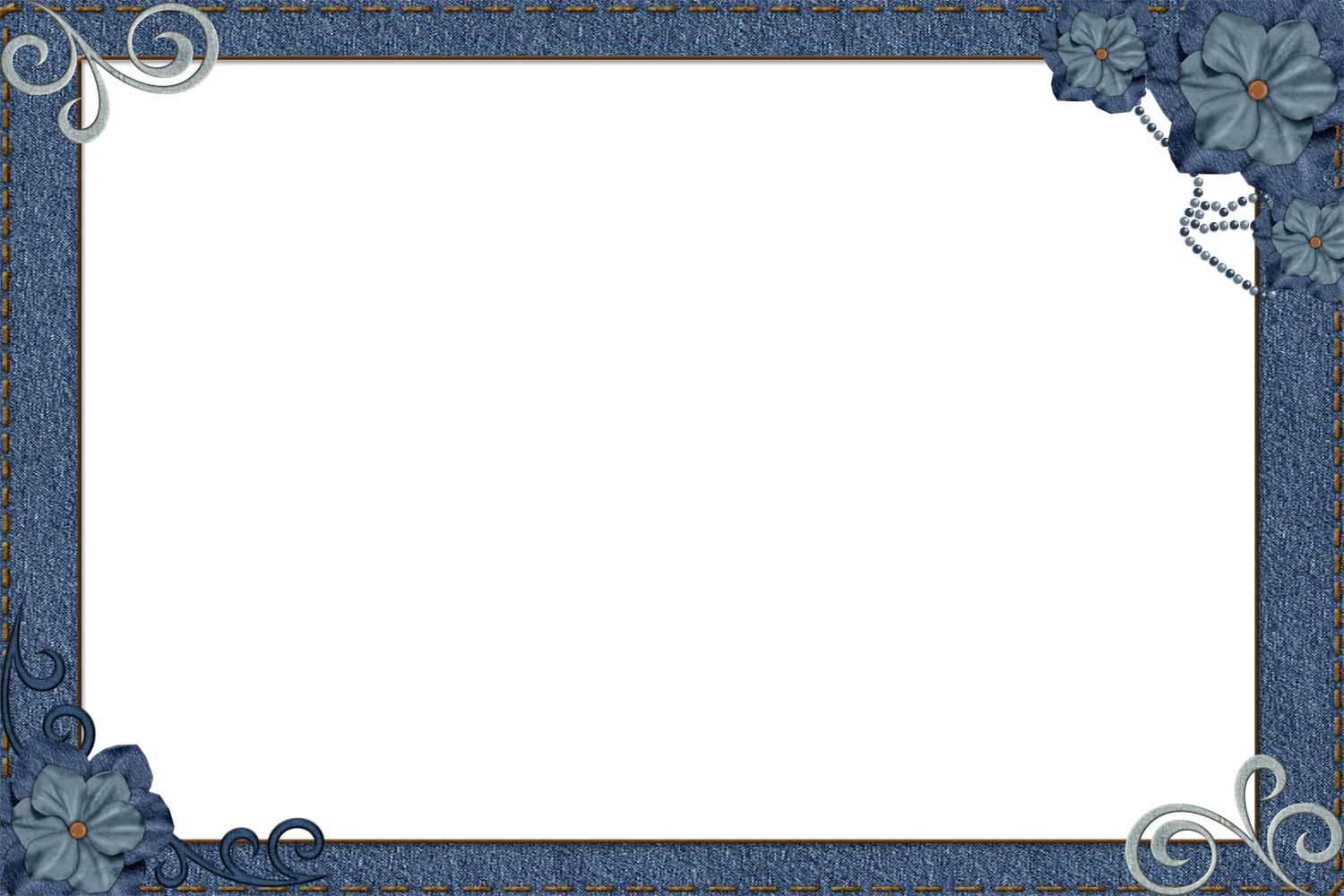 瑪拉基書 — 第一個回合：愛的確據
4以東人說：我們現在雖被毀壞，卻要重建荒廢之處。萬軍之耶和華如此說：任他們建造，我必拆毀。人必稱他們的地為罪惡之境，稱他們的民為耶和華永遠惱怒之民。
 
這裡是提醒以色列：以色列的回歸、聖殿、聖城的建成都是神的工作。因為如照著以色列的要求的公義，他們早就和以掃一樣：荒涼、被毀。
在神旨意之外的人的努力必然归于无有。
沒有救恩的景況：罪惡之地、神惱怒之民。
救恩（慈愛）100%都是神的工作，人毫無貢獻。
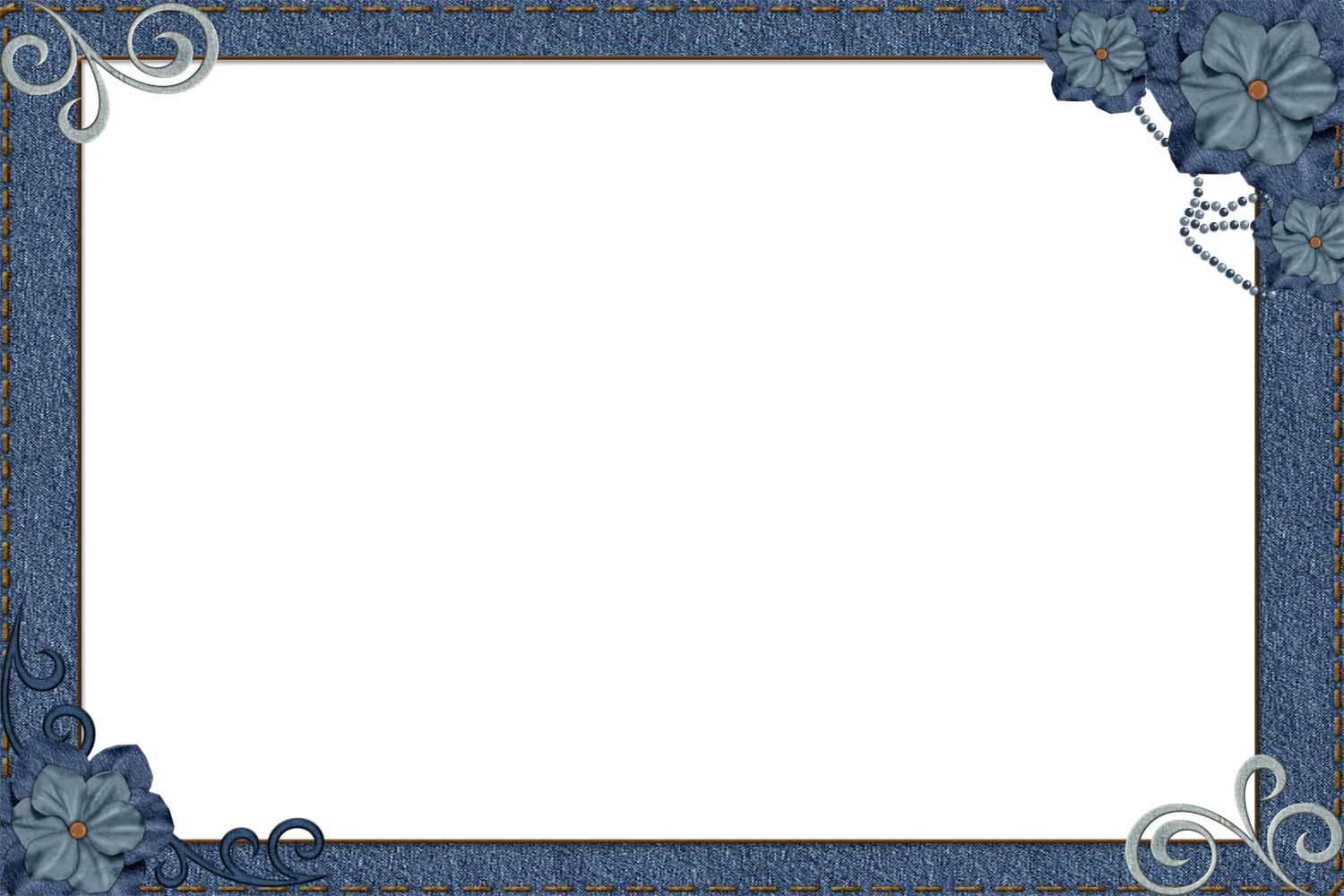 瑪拉基書 — 第一個回合：愛的確據
5你們必親眼看見，也必說：願耶和華在以色列境界之外被尊為大。 

重申這是可以認知的確據：
你們必然親眼看見，也必驚呼：耶和華的權柄遠遠大過我們的境界。
瑪拉基書第二課：問答討論
问答：永不失落的救恩

1、你有懷疑過神的愛嗎？怎麼才能有得救的確據？

2、神愛雅各、惡以掃，有什麼不公平？

3、如果救恩是神的主權，怎麼理解人的努力和選擇。
      如何理解馬太11:12 ？ “天國是努力進去的，努力的人就得著了”